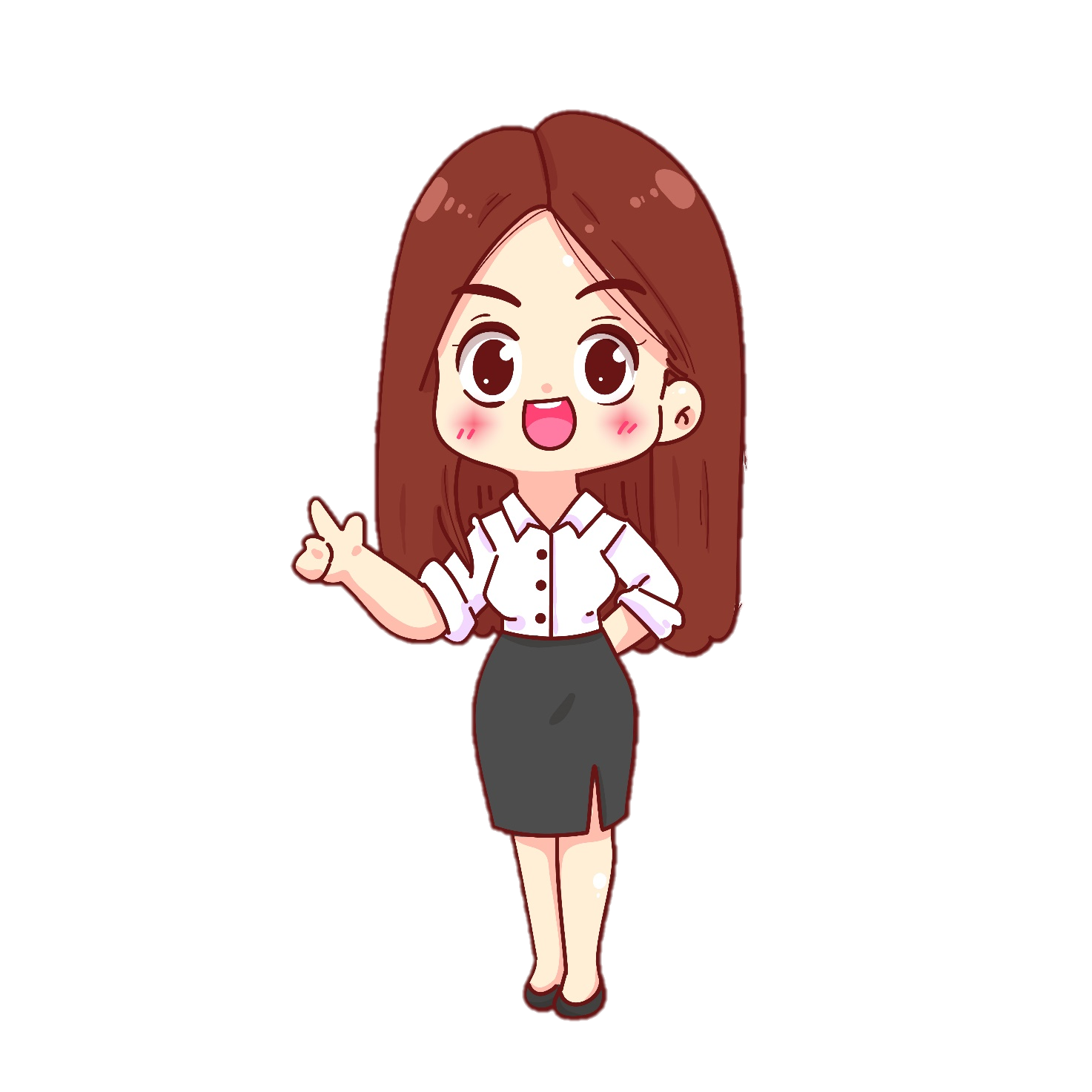 Nêu ý nghĩa của bài hát
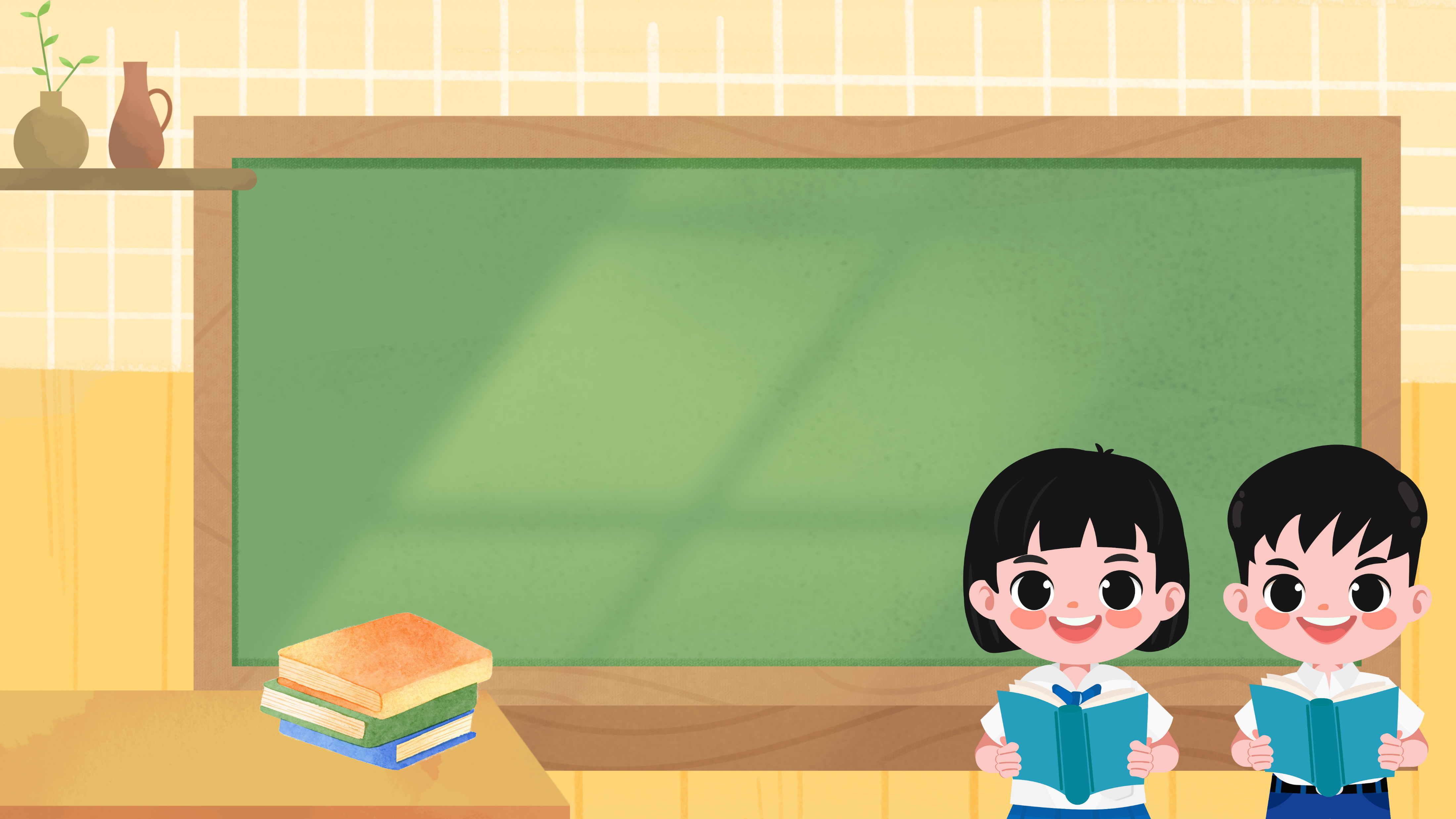 Tiếng Việt
Tiếng Việt
Nói và nghe:
EM ĐỌC SÁCH BÁO
EM ĐỌC SÁCH BÁO
(Trang 30)
Hoạt động
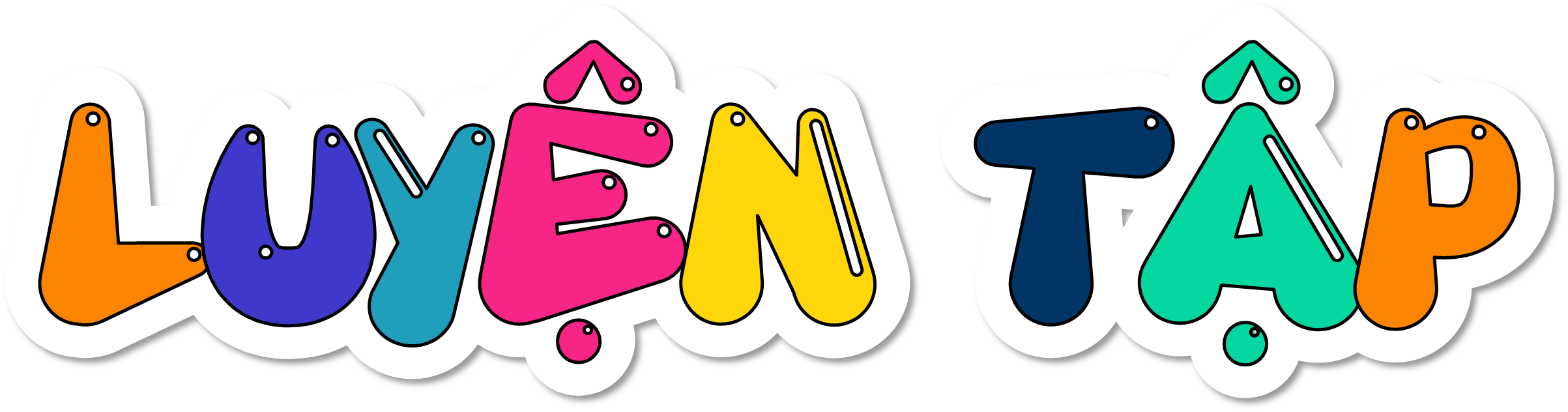 1. Giới thiệu một tác phẩm (câu chuyện hoặc bài thơ, bài văn, bài báo, vở kịch) mà em đã đọc về sự bình đẳng giữa nam và nữ hoặc về một bạn thiếu nhi được nhiều người quý mến.
Gợi ý:
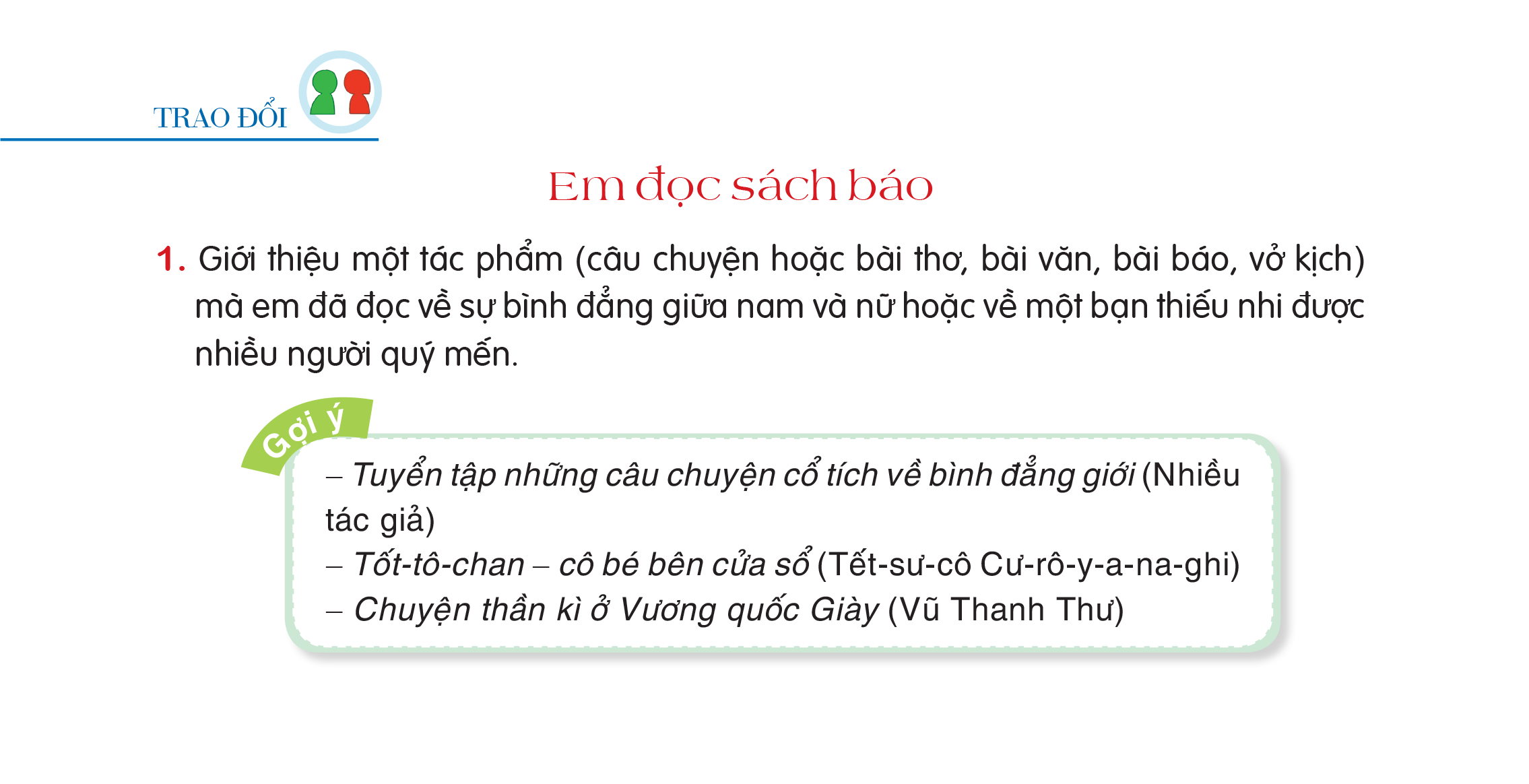 Gợi ý:
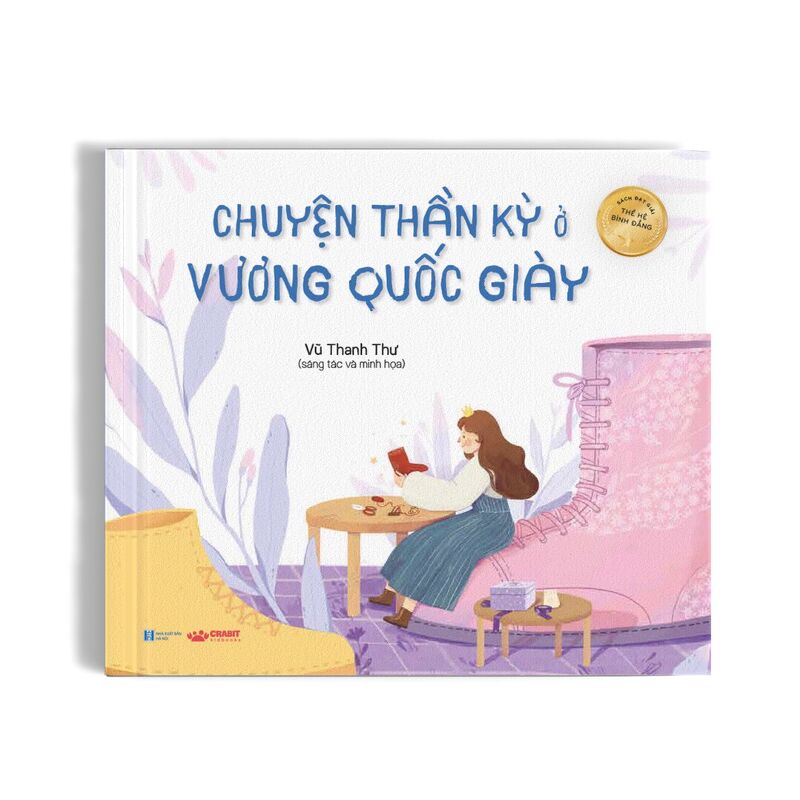 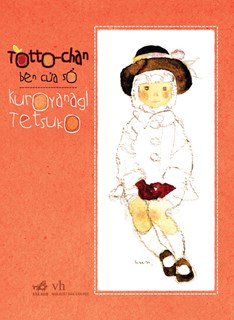 2. Trao đổi về nội dung tác phẩm được giới thiệu.
a) Em thích nhân vật (hoặc chi tiết, hình ảnh) nào trong tác phẩm? Nêu tình cảm, cảm xúc của em về nhân vật ( hoặc chi tiết, hình ảnh) đó.
b) Tác phẩm đó nói lên điều gì?
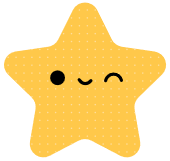 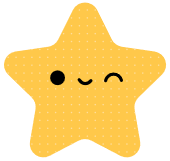 2. Trao đổi về nội dung tác phẩm được giới thiệu.
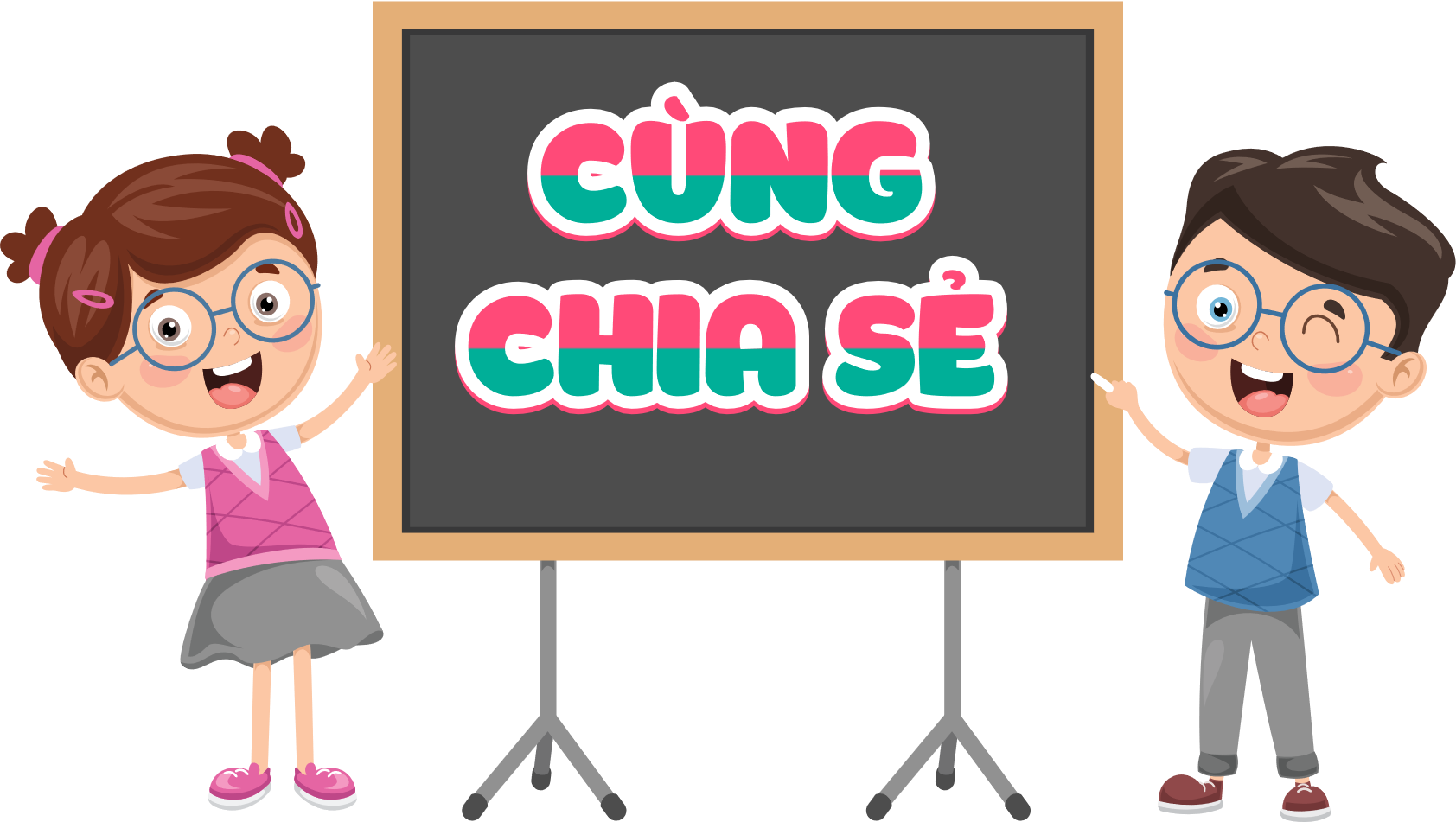 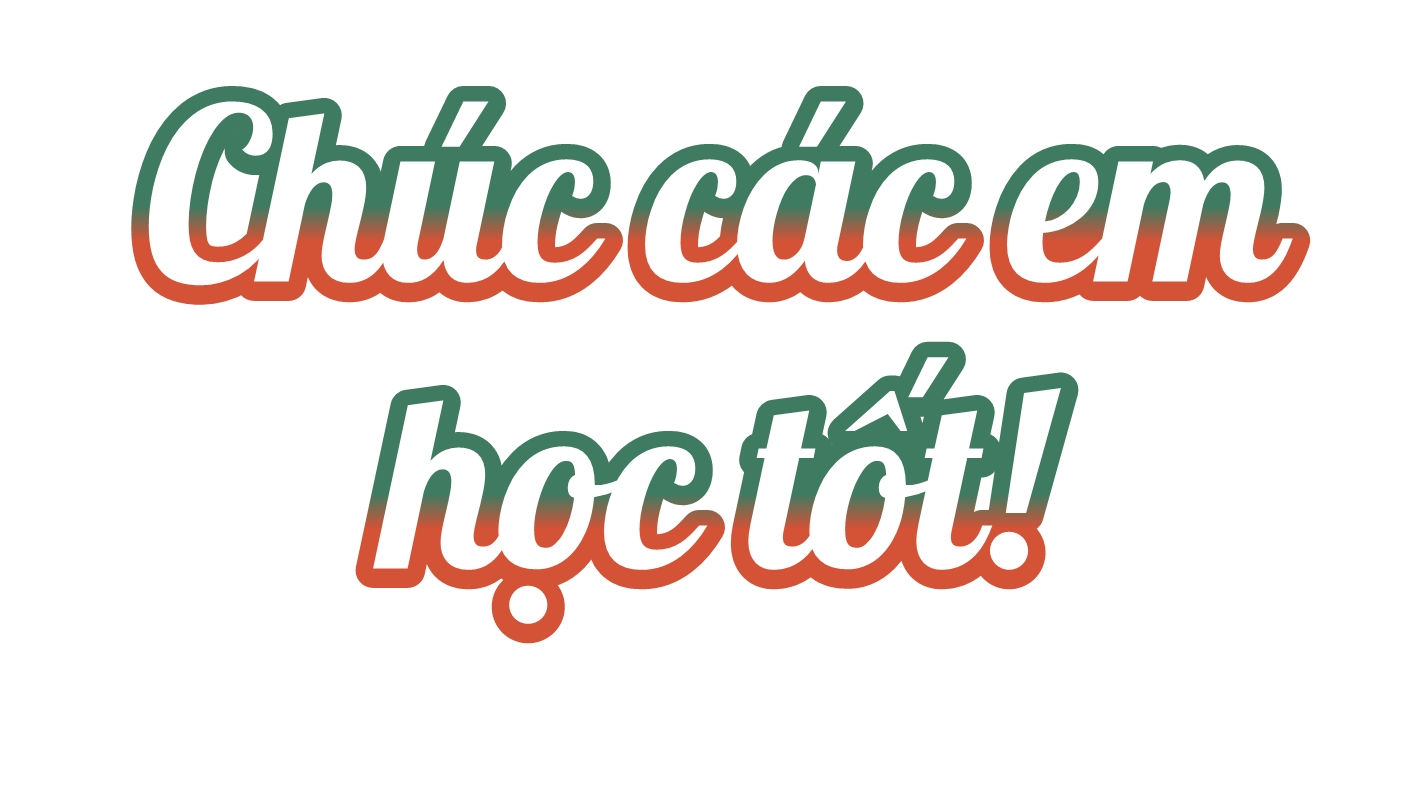